Aim of the session:
By the end of the session learners will be able to
Check homework
Practice speaking using dates, weather
spell names
Practice present simple tense using like/likes
What’s the date today?15th OctoberThe fifteenth of Octoberyesterday?14th OctoberThe fourteenth of Octobertomorrow?16th Octoberthe sixteenth of October
What day is it today?
It’s Friday.

Yesterday?
Thursday

Tomorrow?
Saturday
https://wordwall.net/resource/400941/esol/months-of-the-year
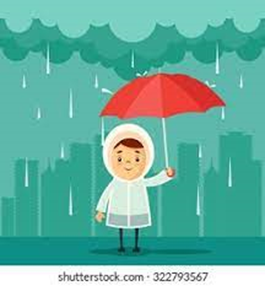 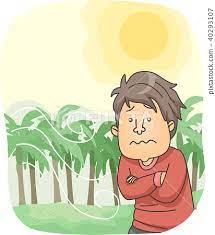 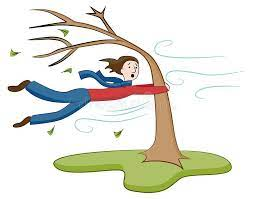 rainy
cool
windy
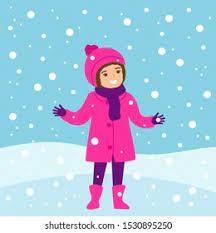 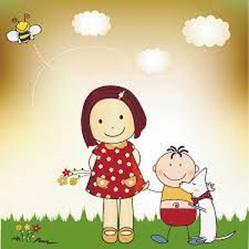 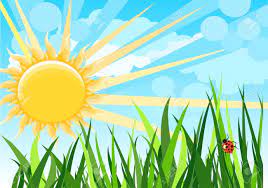 snowy
sunny
warm
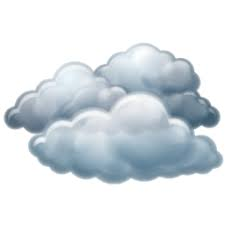 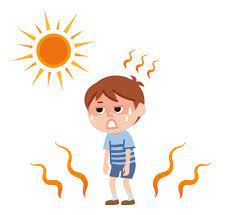 cold
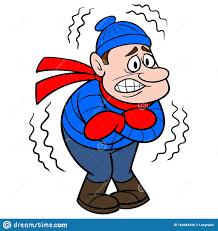 hot
cloudy
Homework
https://www.liveworksheets.com/worksheets/en/English_language/Personal_Information/Questions_gk564842eu
The weather
What is the weather like today?
It’s cloudy and warm.
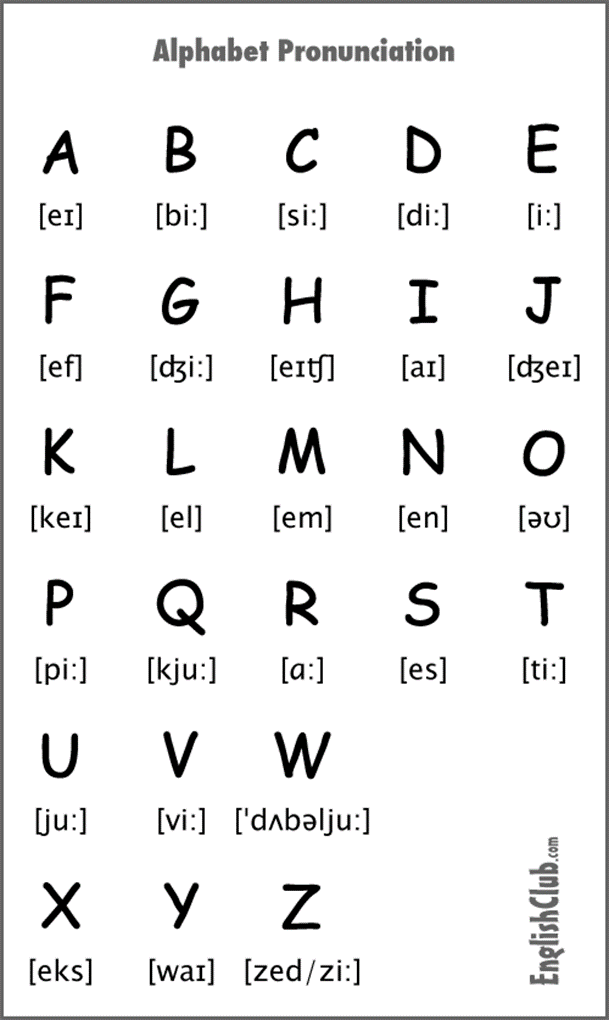 Spelling
What’s your  name?
How do you spell that?
Do you like……?
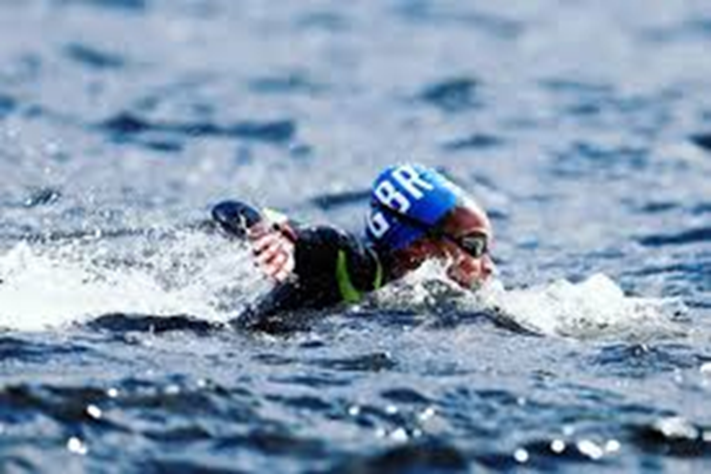 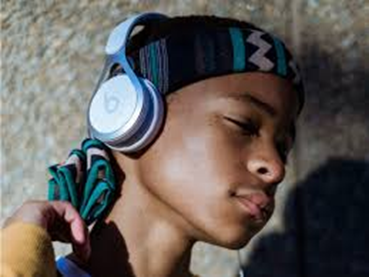 Swimming
Listening to music
Playing football
Singing

Yes, I do./
No, I don’t.
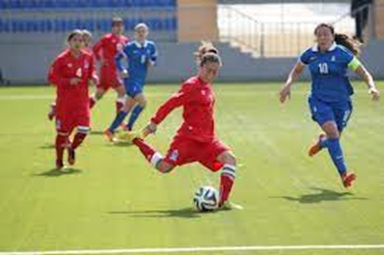 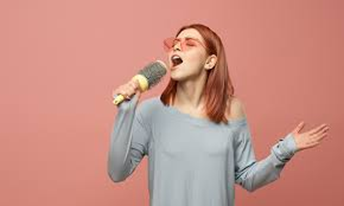 Like/likes
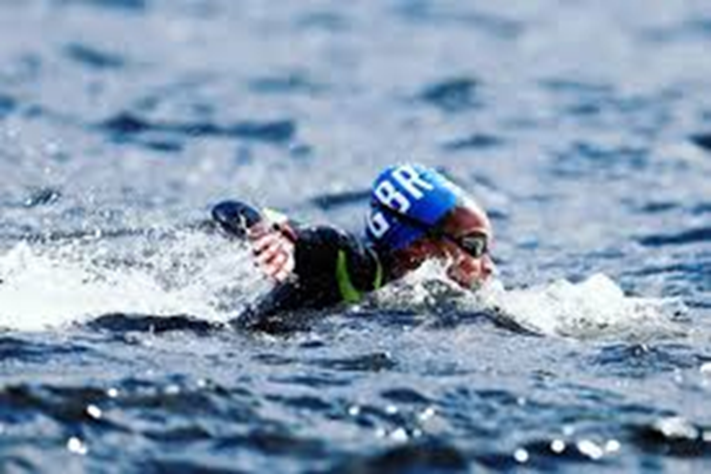 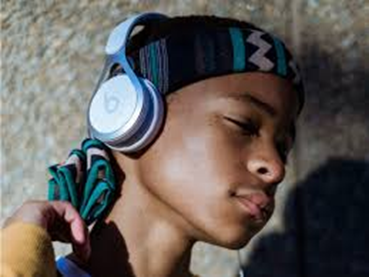 Priscila likes swimming, listening to music and singing.

Dalila likes swimming and listening to music.
Ersin and Harun like playing football.
Dalila and Ersin like listening to music.
Ersin likes swimming.
Dalila, Priscila, Harun like listening to music.
Priscila and I like singing.
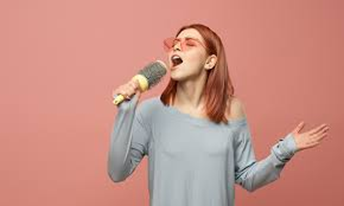 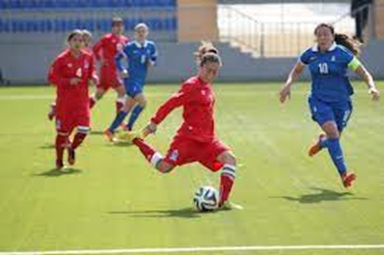 like/likes
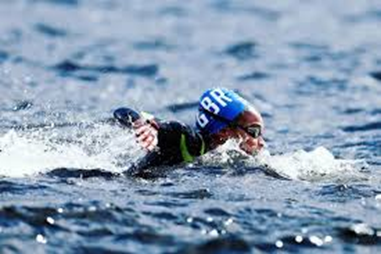 https://wordwall.net/resource/8188910/esol/hobbies
https://wordwall.net/resource/8674242/esol/hobbies-like-likes-ing
https://wordwall.net/resource/23393456/untitled3
Homework:

https://www.liveworksheets.com/worksheets/en/English_as_a_Second_Language_(ESL)/Family_members/SPELLING_Family_ce1491756da

https://www.liveworksheets.com/worksheets/en/English_as_a_Second_Language_(ESL)/The_alphabet/Spelling_Worksheet_fd1083707ik